Контент для медицинских сайтов
Михаил Болдырев - boldyrev.ru
Темы доклада
Как составить правильную структуру сайта медицинского учреждения для продажи услуг через поисковое продвижение и контекстную рекламу.
Автоматическое создание продающих страниц для увеличения конверсии посетителей сайта в пациентов.
Контентный план, написание текстов медицинской тематики.
Гарантируют ли большие расходы на Яндекс.Директ продажи?
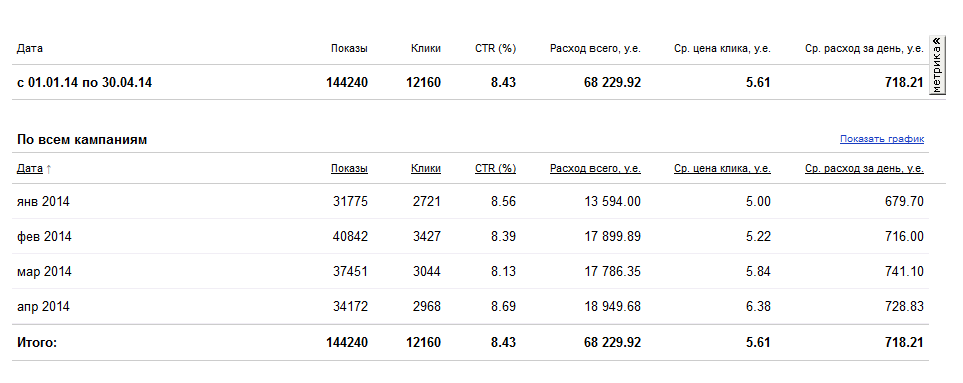 Стоимость одного пациента из интеренета в Москве = 1500 р./чел.
Куда пойдём лечиться?
САЙТ №2
САЙТ №1
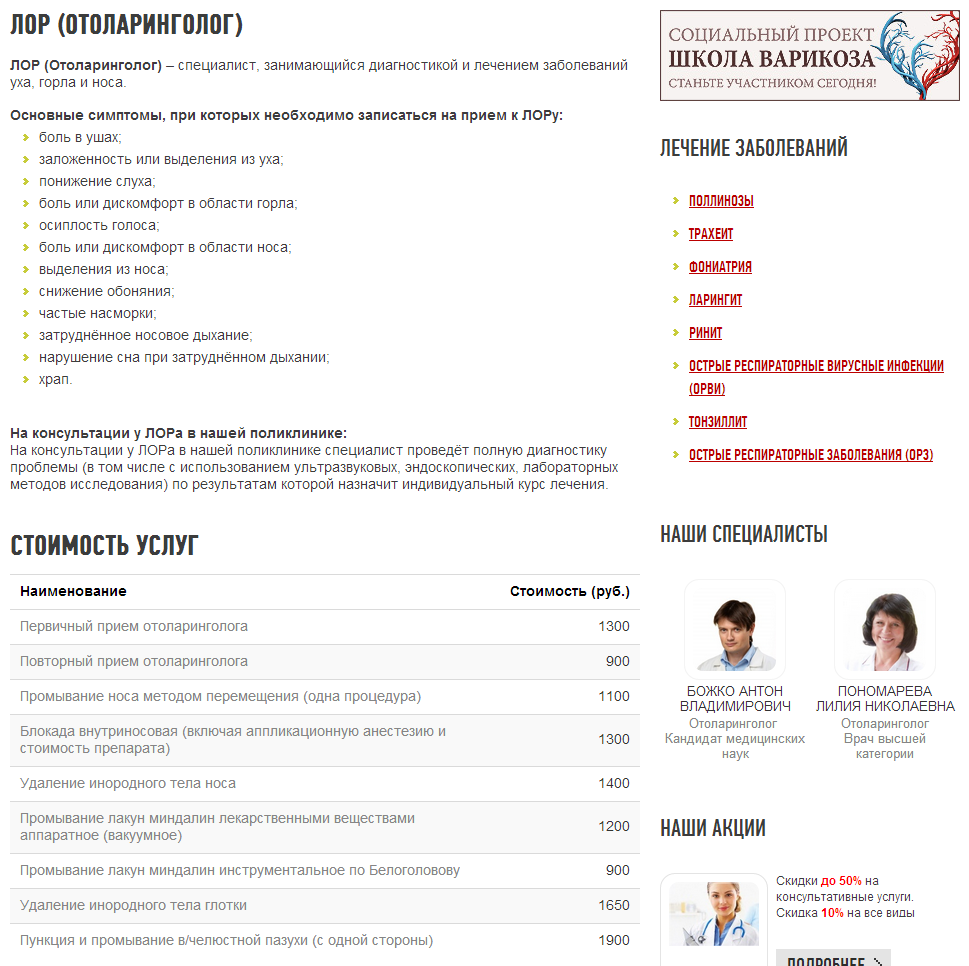 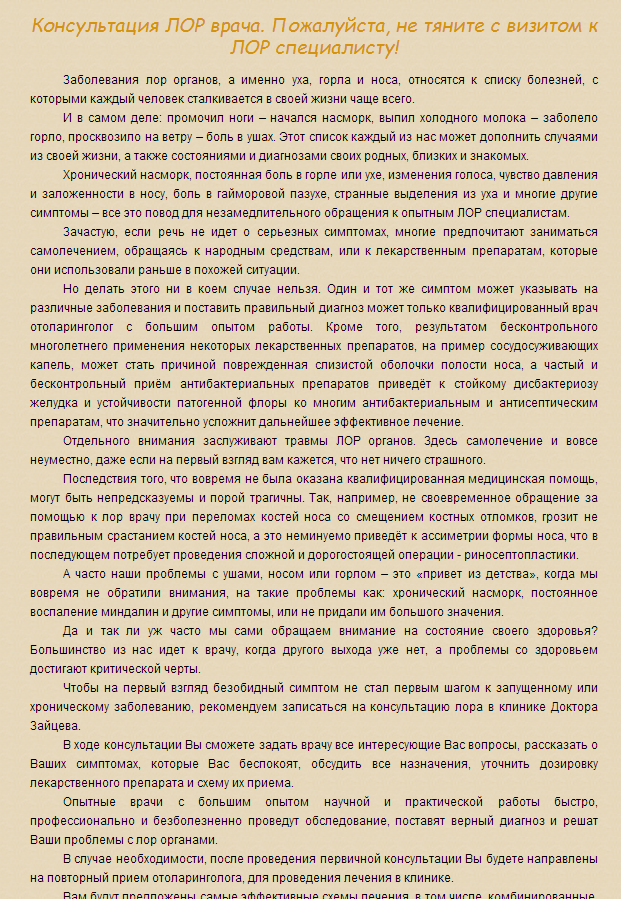 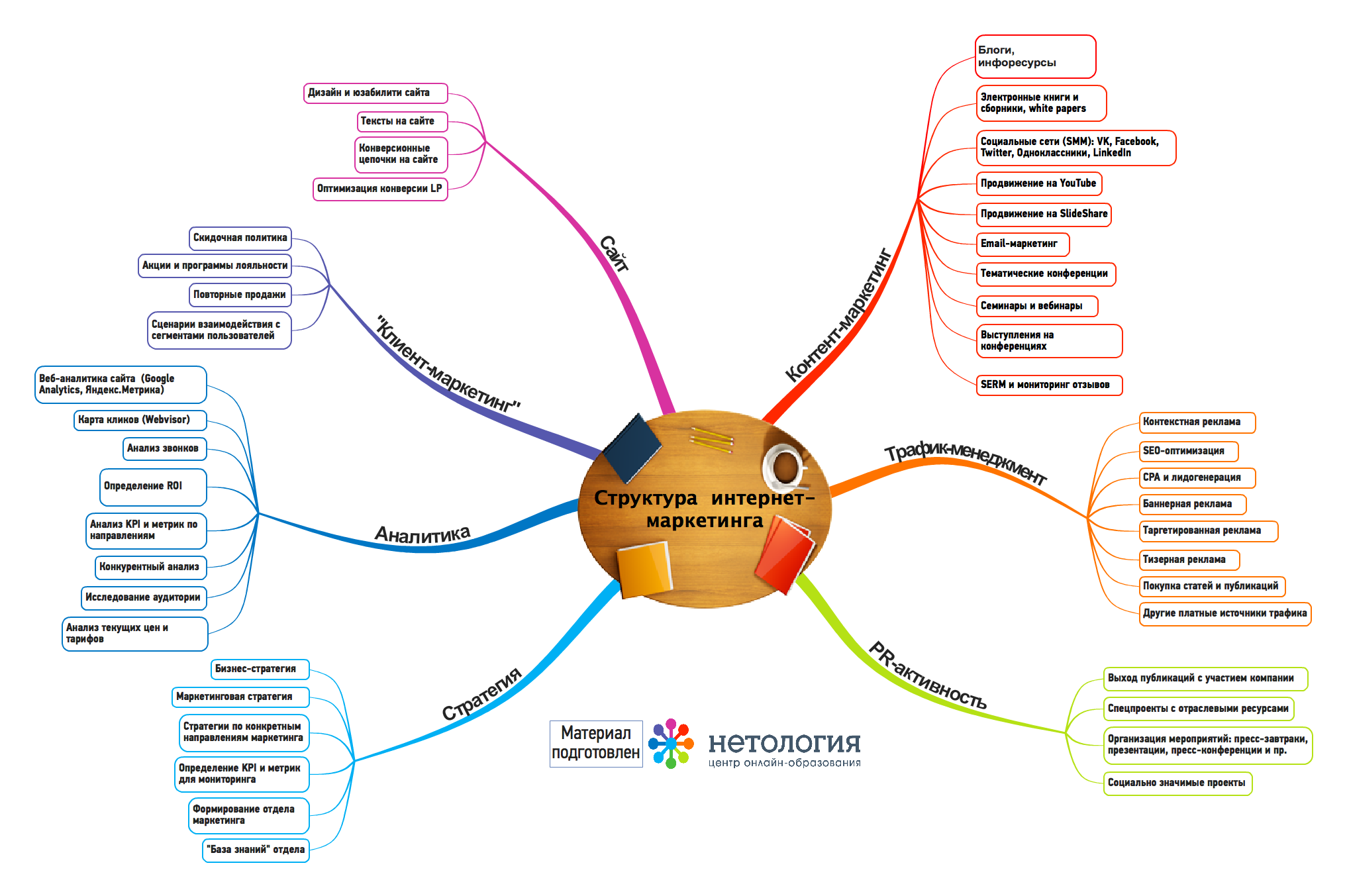 Как составить правильную структуру сайта?
Есть ли на сайте ответ на запрос пользователя?
По своему запросу пользователь должен попасть на страницу, отвечающую на его вопрос:
Если есть, то сайт в принципе ранжируется по данному запросу в поисковых системах.
Если нет – то ранжировать нечего и сайт не участвует в конкуренции по данному запросу.
Кейс: построения структуры сайта по тематике «лечение позвоночника»
Разрабатываем структуру сайта на основе следующих групп:
Лечение по заболеваниям (перелом, грыжа, сколеоз и т.п.);
Лечение по отделам позвоночника (шейный отдел, грудной, поясничный);
Методы лечения (операции, консервативное лечение и т.п.)
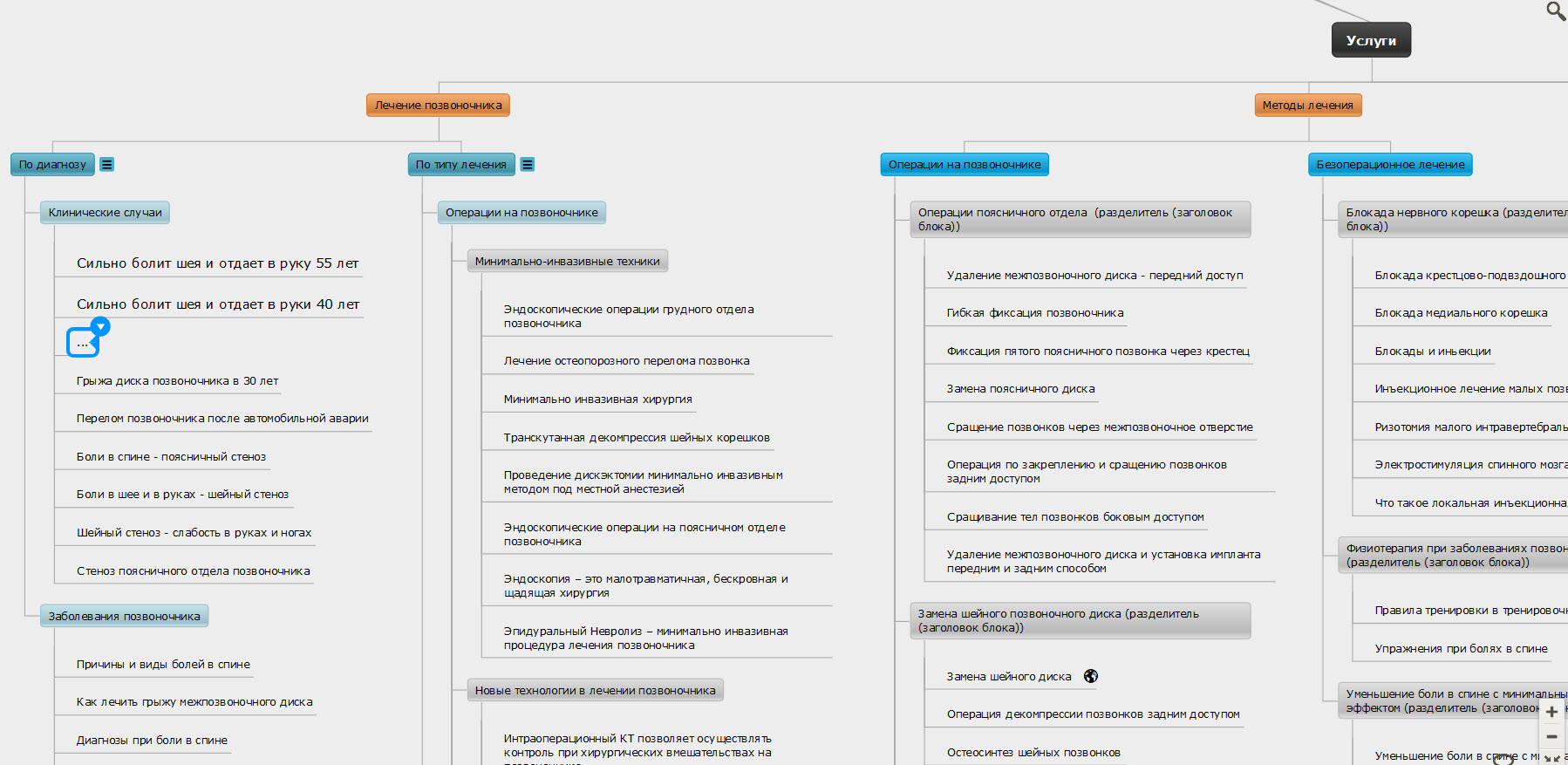 Итоговая структура сайта на основе анализа отрасли (ручной метод)
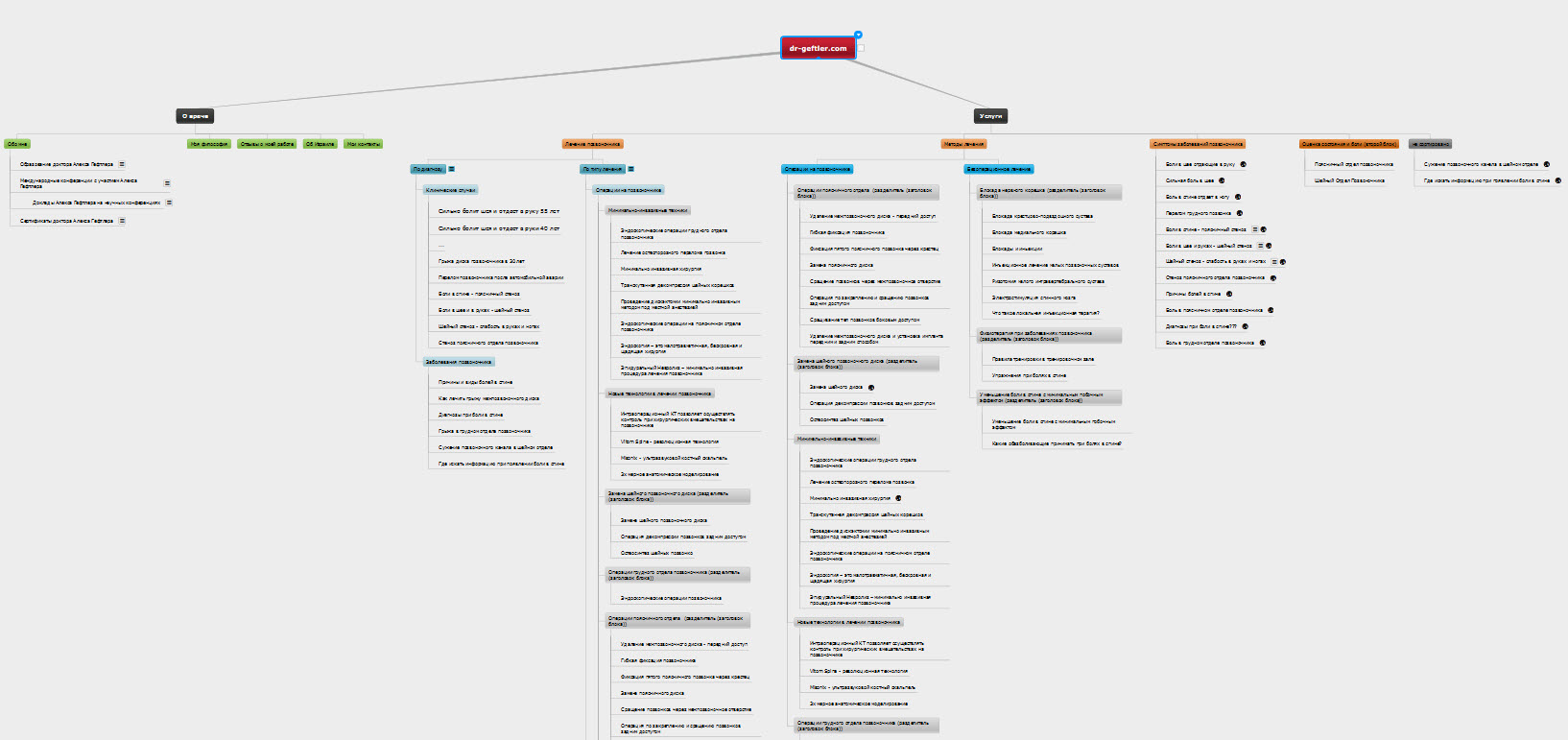 Инструменты для создание структуры сайта (руками для небольших проектов)
Онлайн сервисы: mindomo.com, xmind.net (или любые другие программы для построение mind map – MindManager, ConceptDraw).
Статистика поисковых запросов wordstat.yandex.ru
Сайты конкурентов и здравый смысл!
Правильная структура даёт нам:
SEO карта (таблица соответствия запрос / URL)
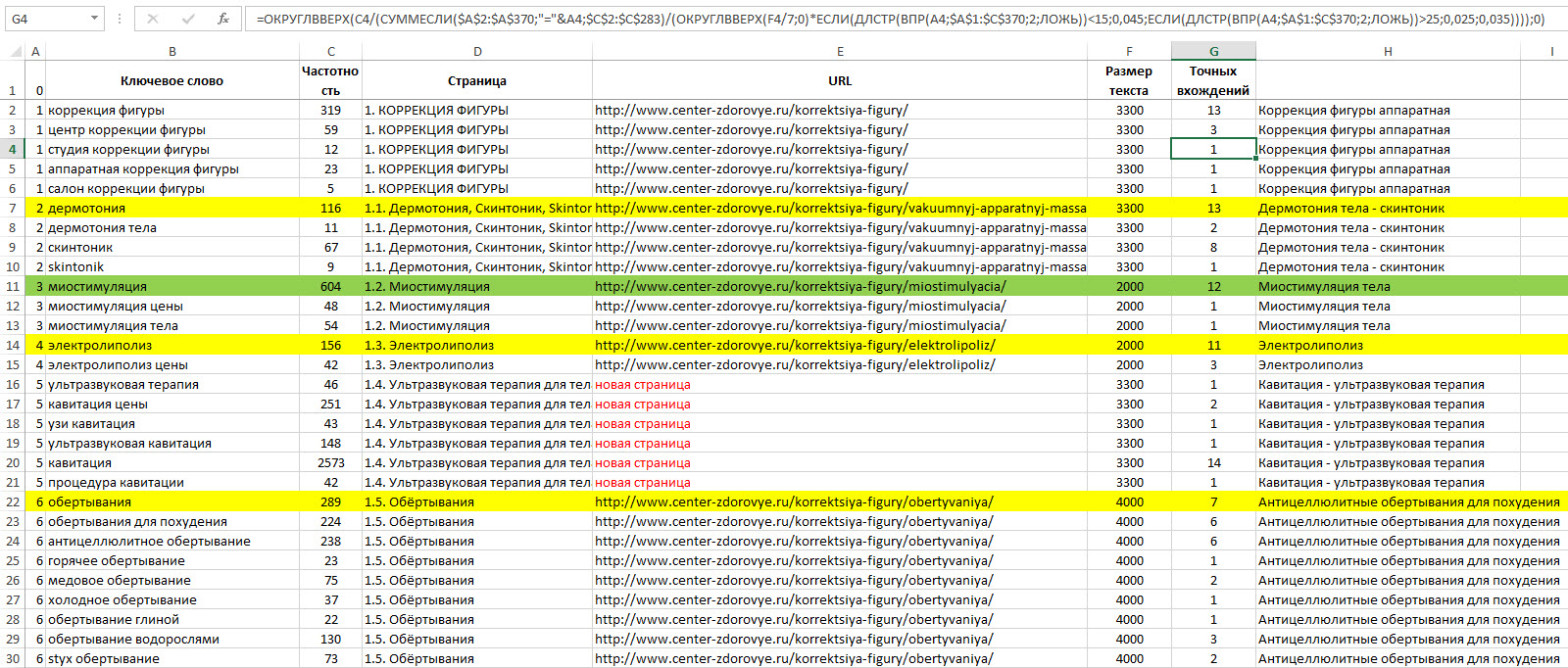 Автогенерация для контекста: youtube.com/watch?v=WsMM1vY-6x8
Проблемы SEO
Консервация ТОПа (многие тематики закрыты для SEO продвижения, к примеру бытовая техника, недвижимость и др.).
Продвижение по траффику (так как многие тематики законсервированы, остаётся продвигать только НЧ запросы. Как следствие основная услуга на SEO рынке – продвижение по трафику.)
Усиление алгоритмов ранжирования (коммерческие факторы).
Отсутствие готовых решений (перед продвижением нужно проводить анализ выдачи по данной тематике.)
Хорошая определяемость покупных ссылок (как следствие биржи перестали работать, агрессивная политика игроков рынка.)
Повышенное требование к ПФ (появилось необходимость делать хорошие сайты).
Вымирание маленьких плохих сайтов (лидеры выдачи – это качественные сайты).
Автоматическое создание продающих страниц для увеличения конверсии посетителей сайта в пациентов.
Можно улучшить конверсию сайта
Можно увеличить деньги на рекламу
Где закажем?
САЙТ №2
САЙТ №1
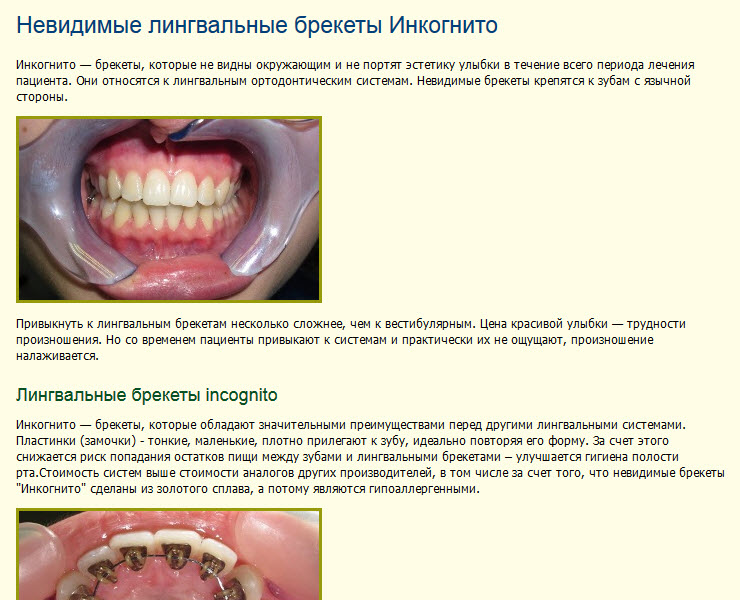 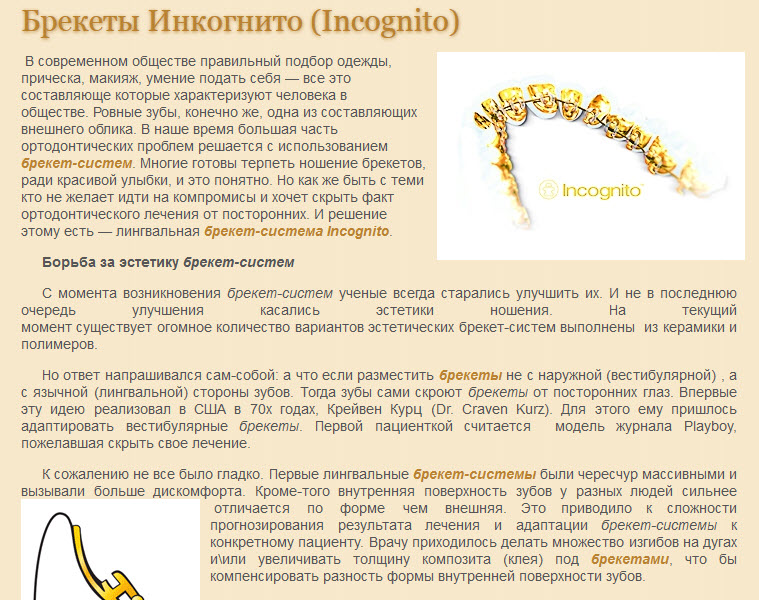 Качество контента –рост конверсии!
80%
Динамический контент
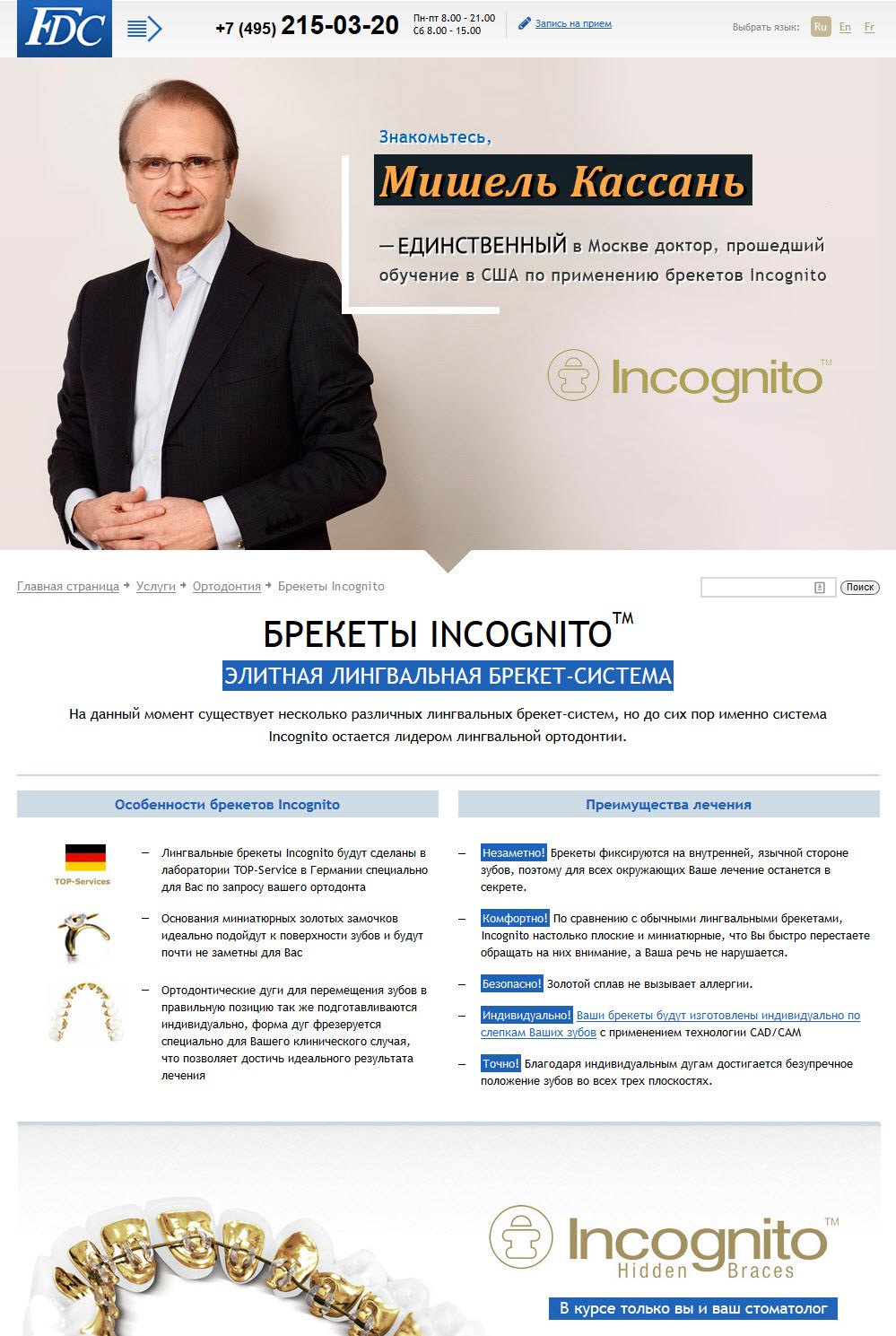 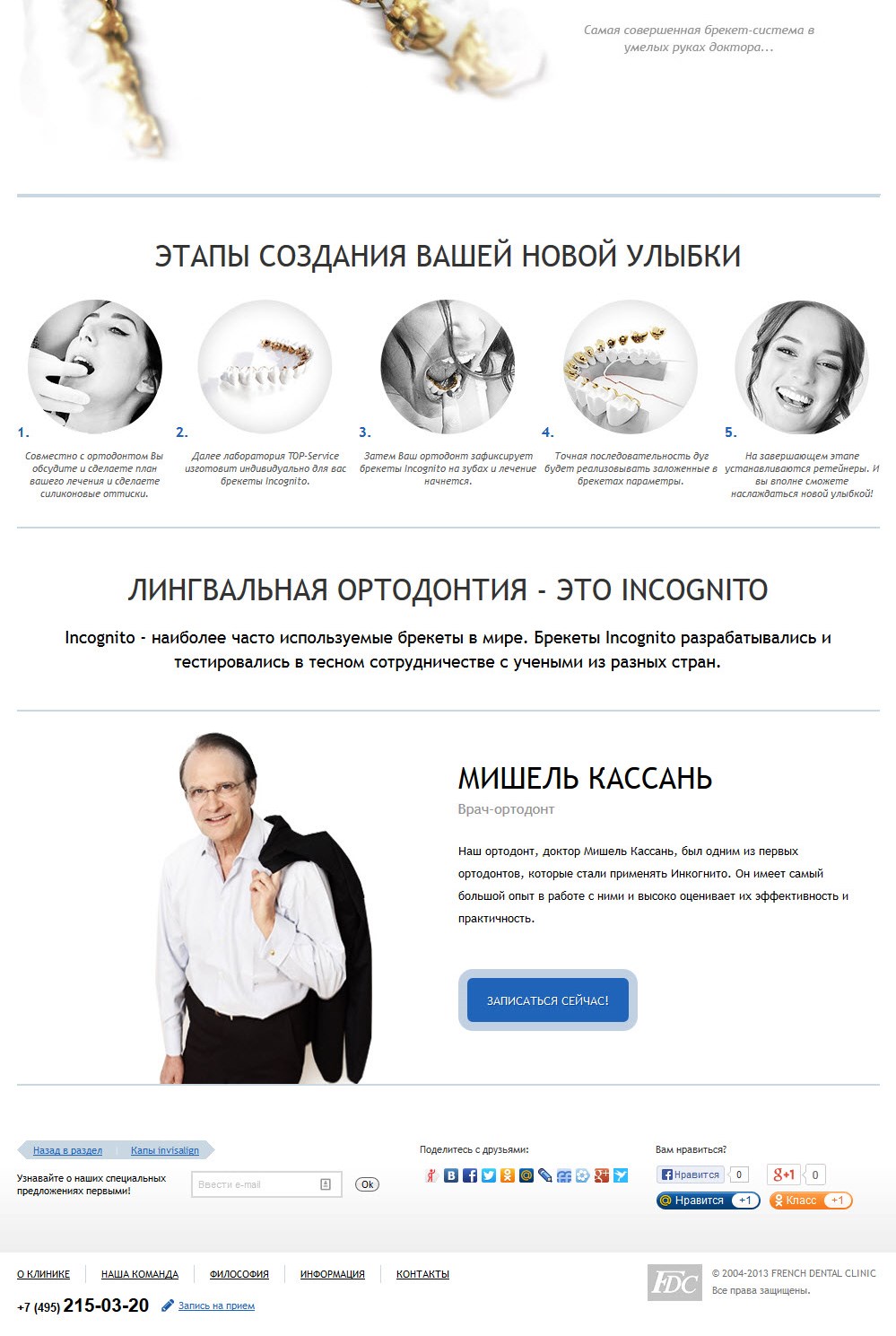 Рассмотрим трансформацию страниц от «портянок» до «продающих страниц»
Есть три варианта оформление страниц:
Просто текст (SEO-портянки раньше были актуальны).
Текст, разбавленный картинками и прайсом.
Продающая страница (Уникальное Торговое Предложение).
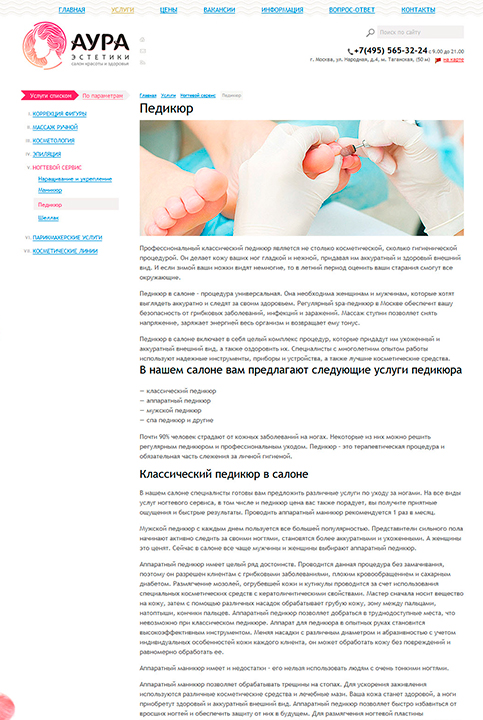 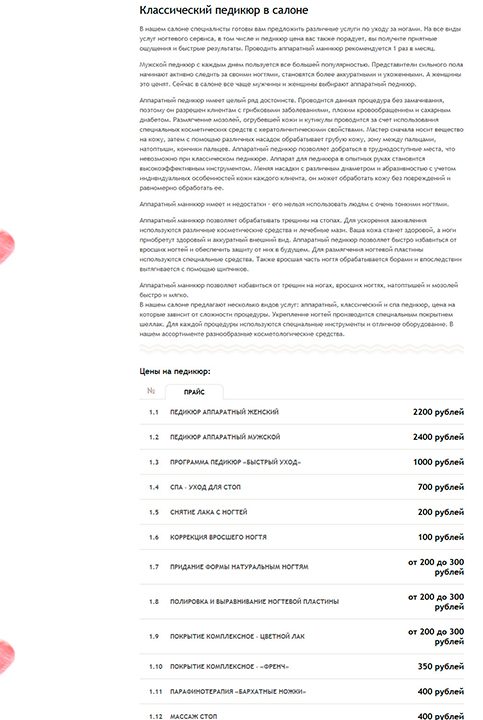 Обычная портянка
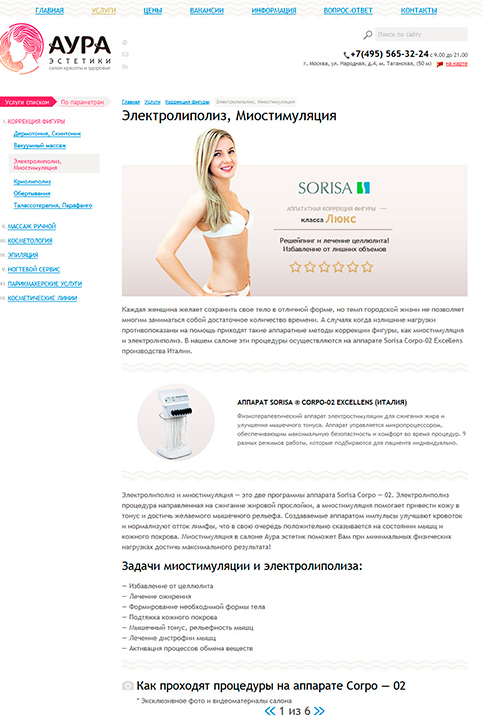 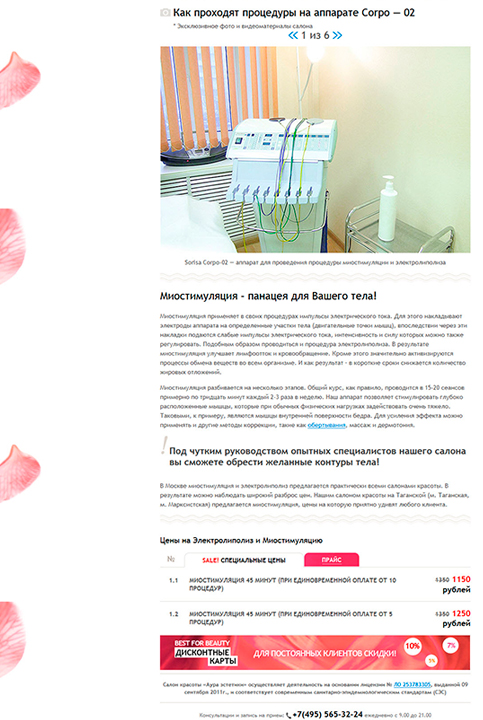 Текст с картинками
Продающая страница (часть №1)
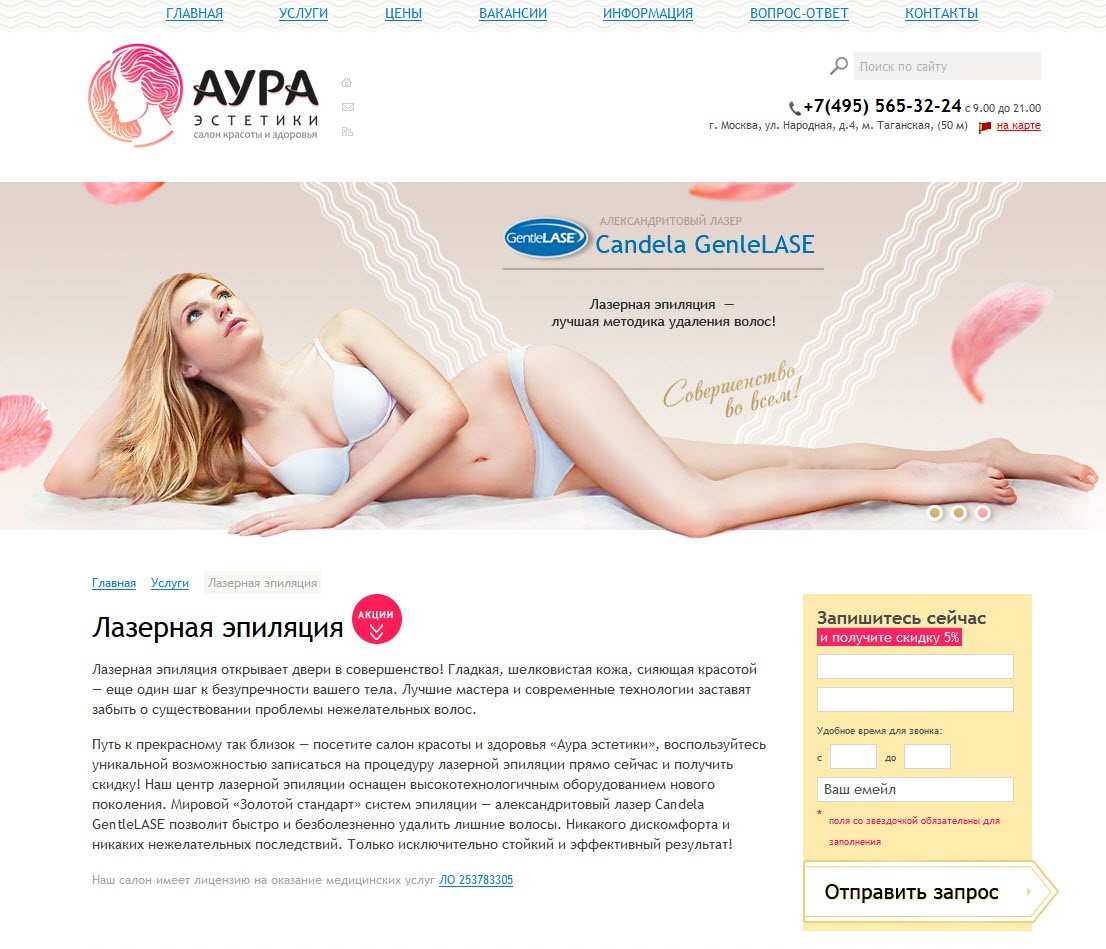 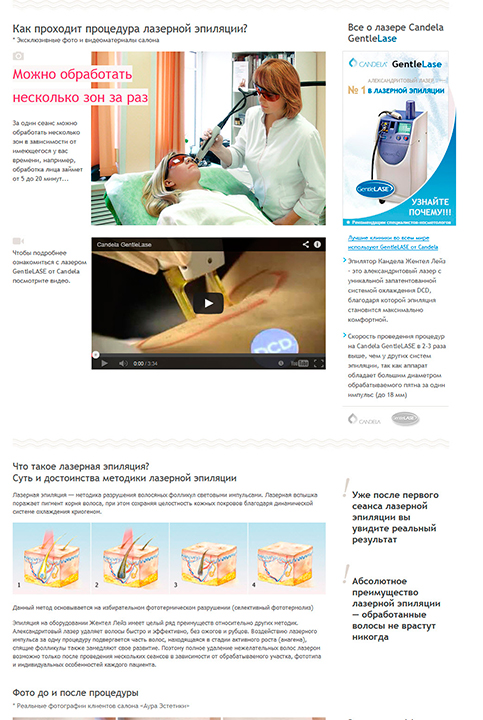 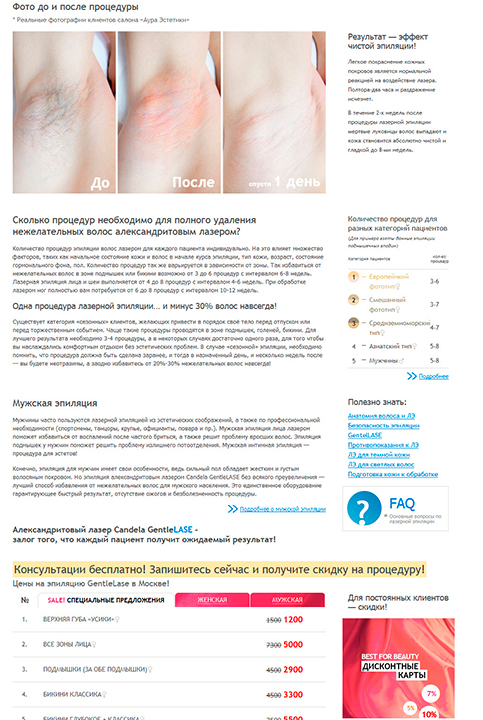 Продающая страница (часть №2)
Как создать продающую страницу
Проектирование интерфейса (продумать расположение блоков на странице).
Автоматический вывод информации.
Написать текст.
Дизайн.
Создание других страниц сайта на основе получившегося шаблона.
Проект интерфейса – это примерное расположение элементов на будущей странице
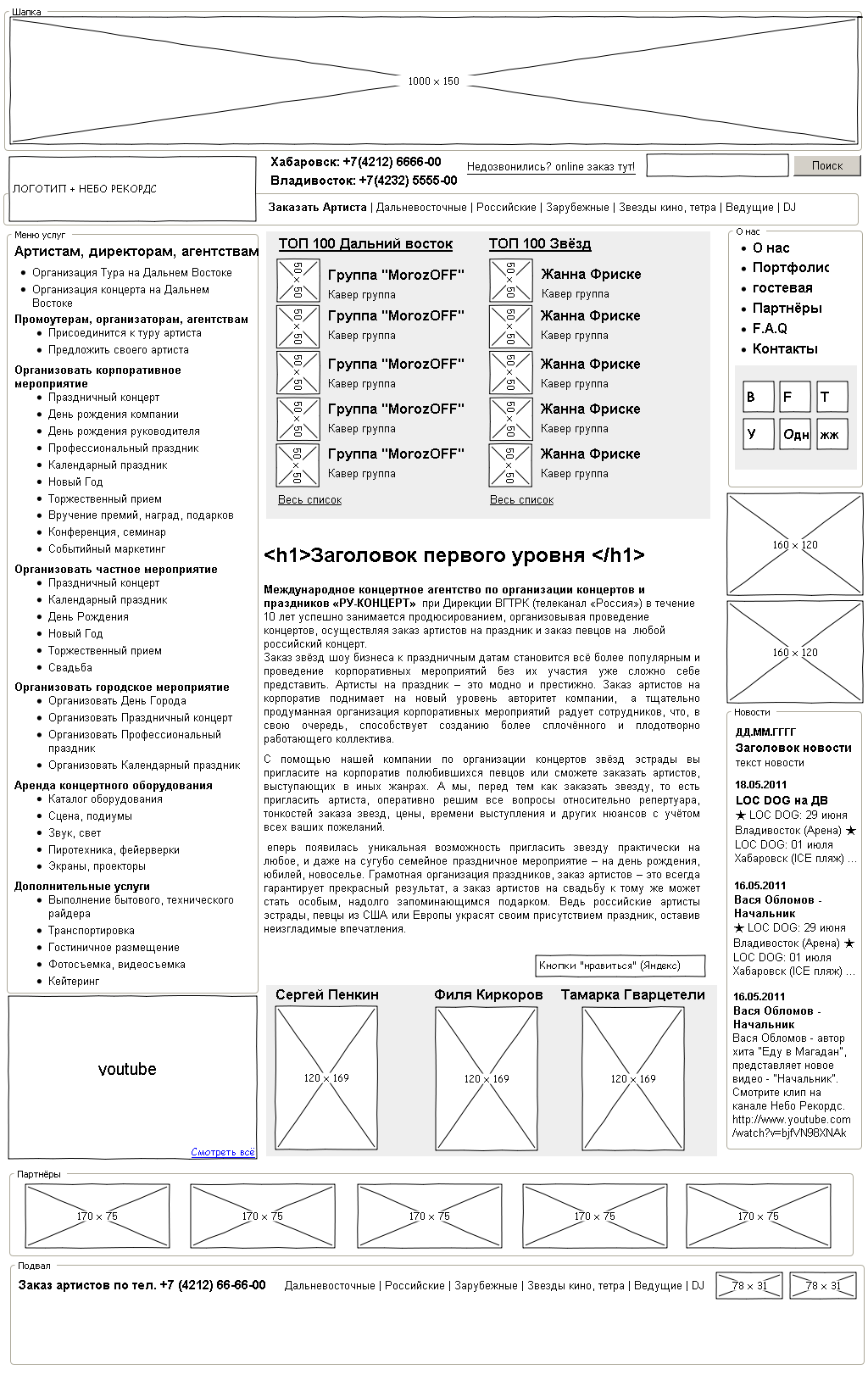 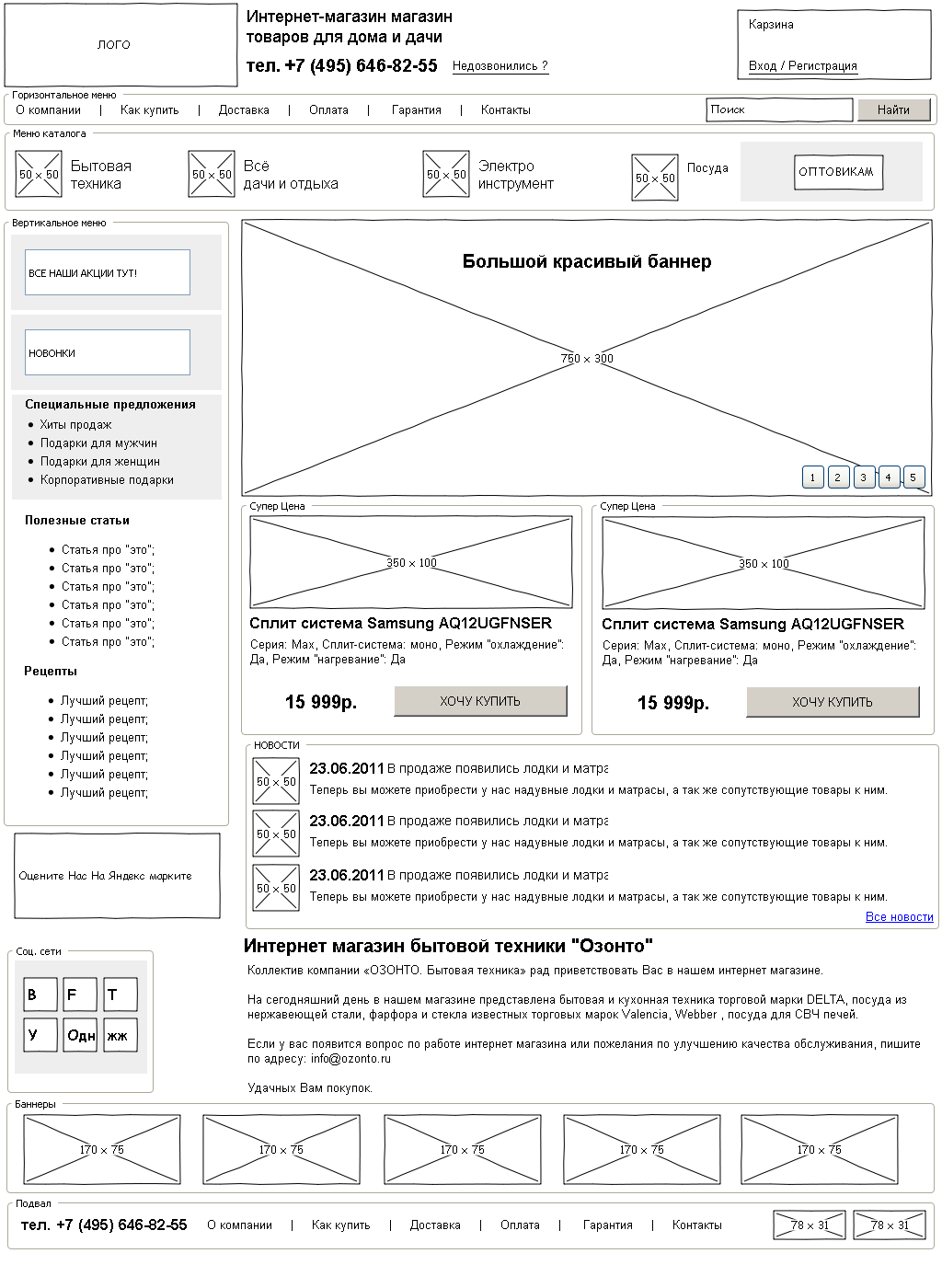 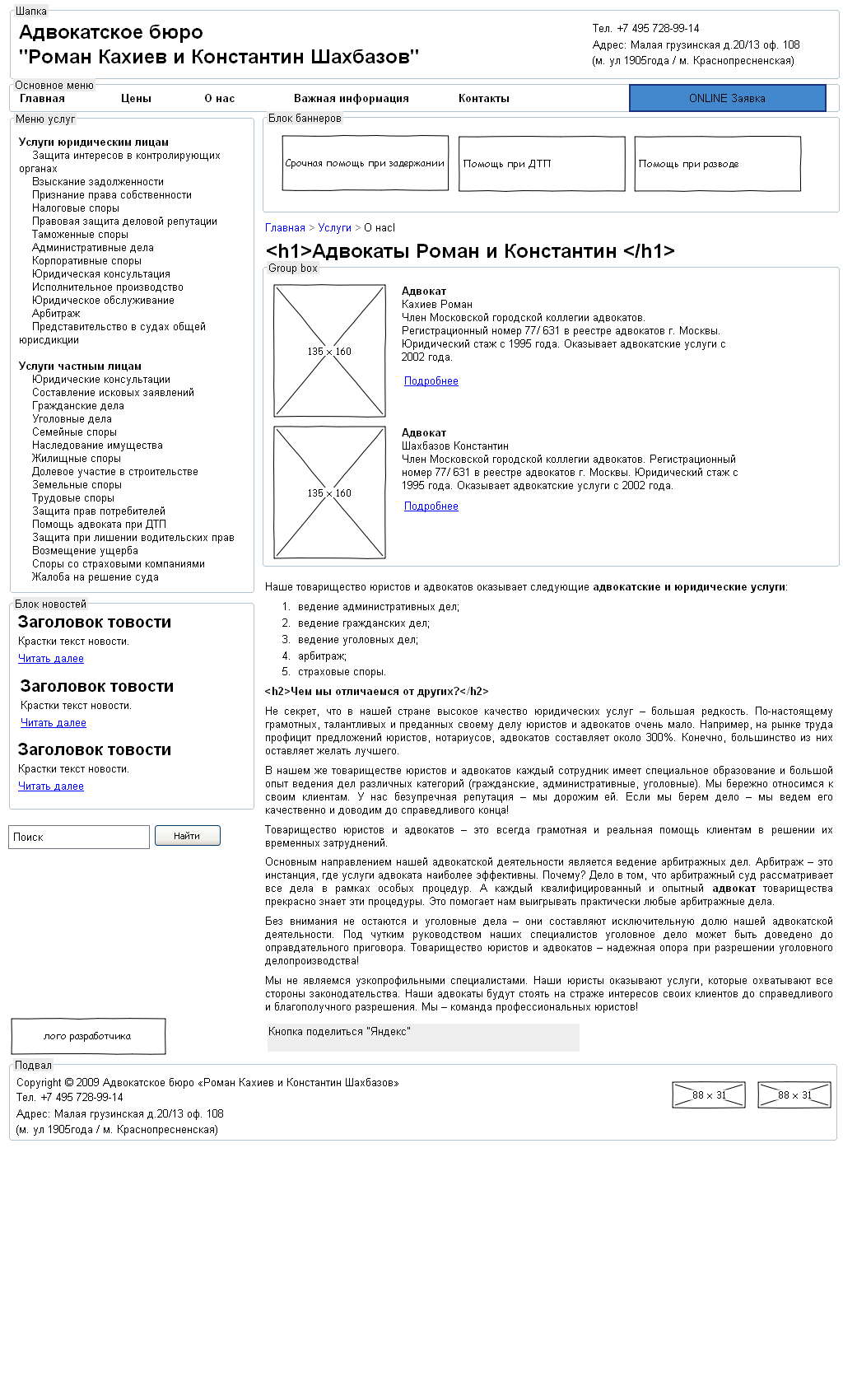 При заполнении контентом услуг медицинского сайта принимаем во внимание возможность вывода динамической информации
Доктора привязаны к услугам.
Цены привязаны к услугам.
Заболевания привязаны к методам лечения.
Отзывы, сертификаты, оборудование, полезные статьи и т.п. – привязаны к услугам.
Похожие услуги группированы между собой.
Всё это уже работает в типовом медицинском сайт от 1С-Битрикс
Инфраструктура клиники
бухгалтерия
МИС
ОБМЕН ДАННЫМИ
клиника
сайт
Пациент
Врач
Бизнес-процессы
Примеры правильных сайтов
САЙТ №3
САЙТ №2
САЙТ №1
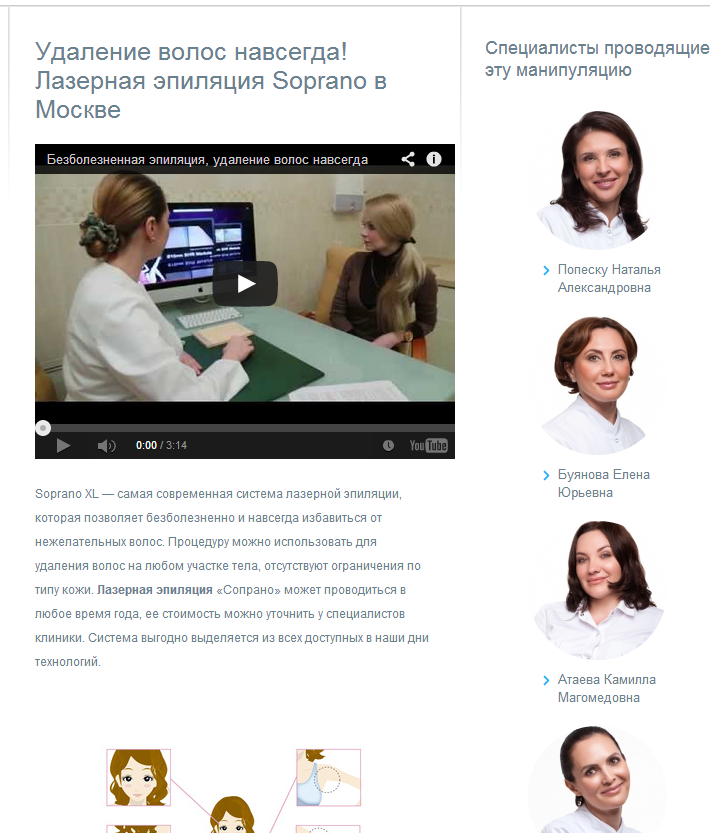 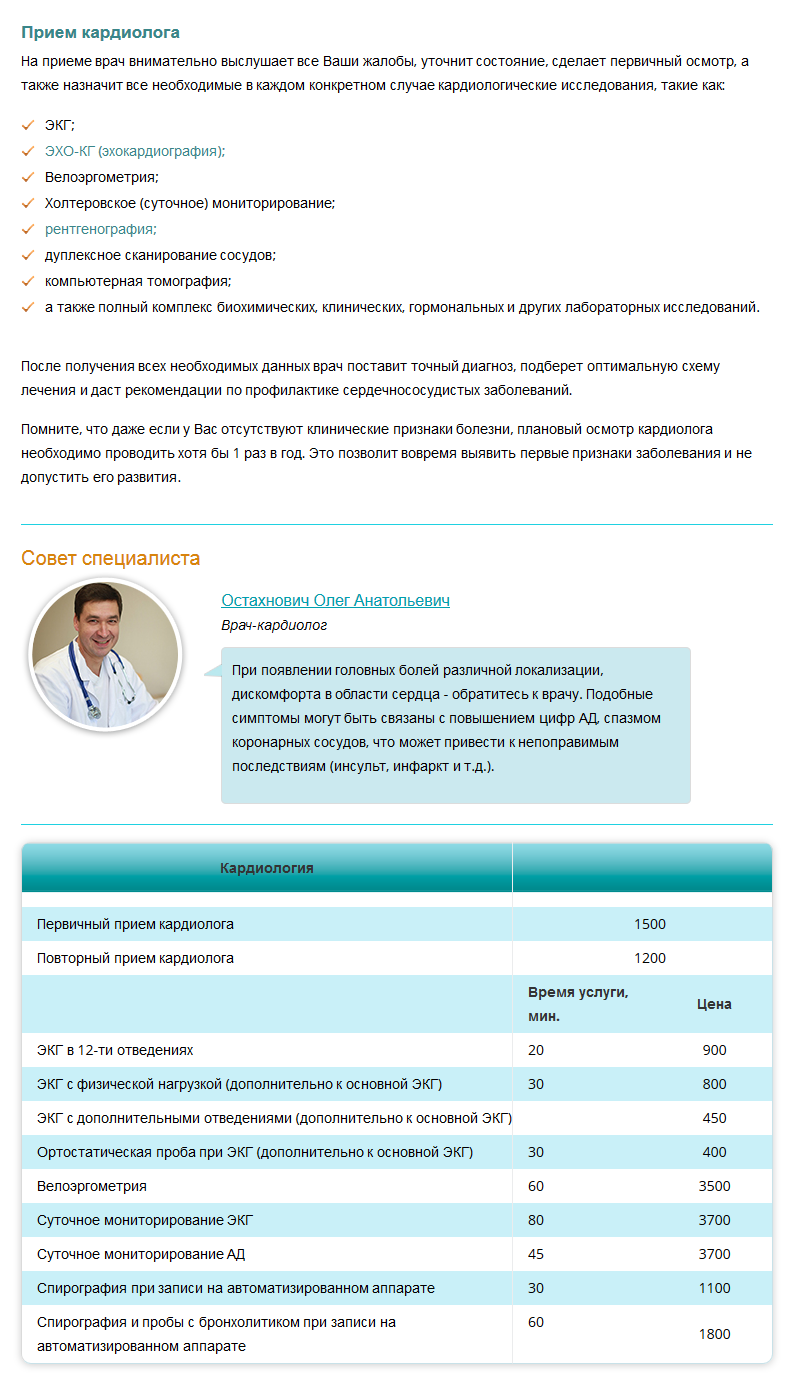 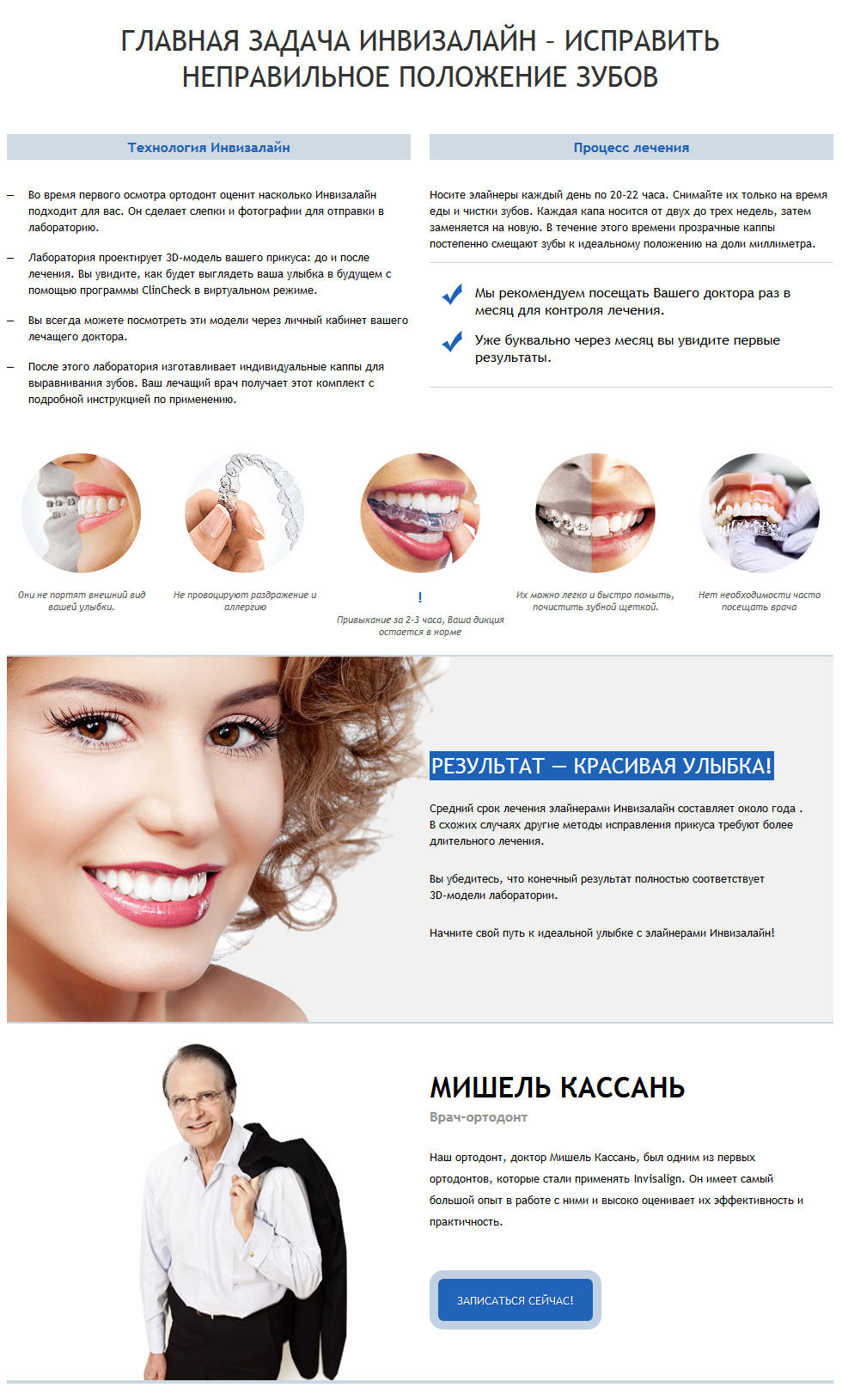 Несколько моментов, которые помогают при работе с сайтом
Инструменты контент менеджера:
Автоподстановка коммерческих блоков.
Работающая типографика.
Автоматическая генерация посадочных страниц (landing page).
Подстановка коммерческих блоков
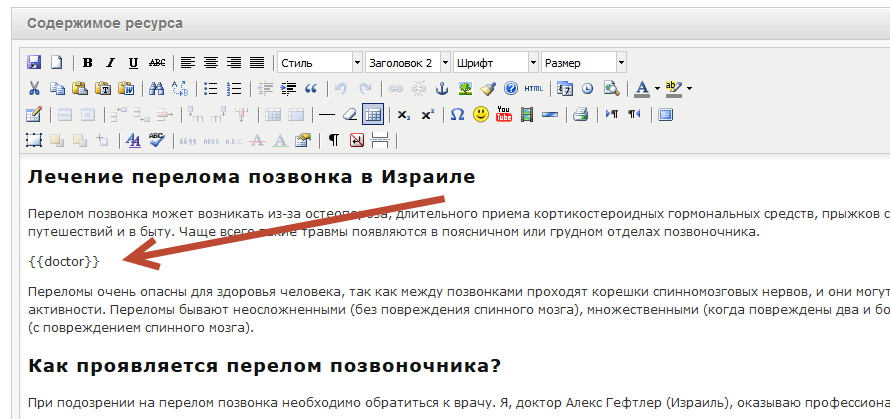 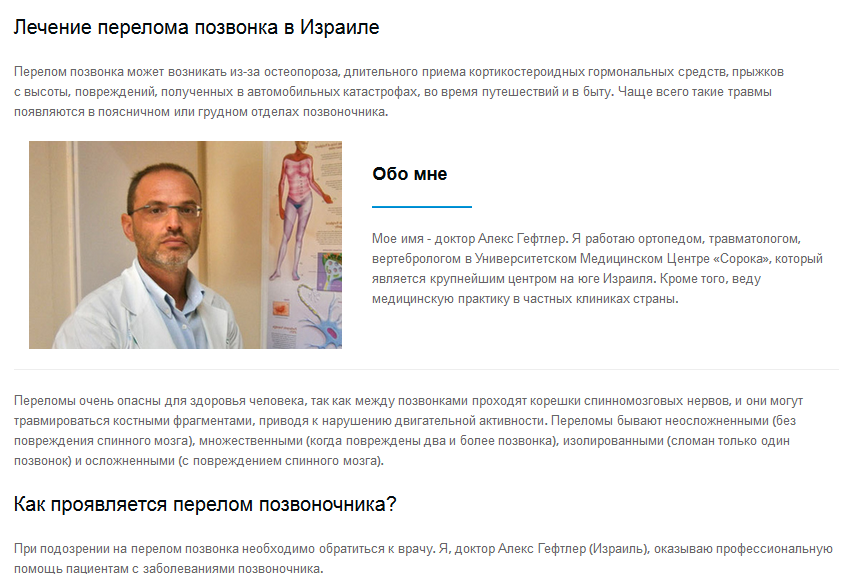 Работающая на сайте типографика
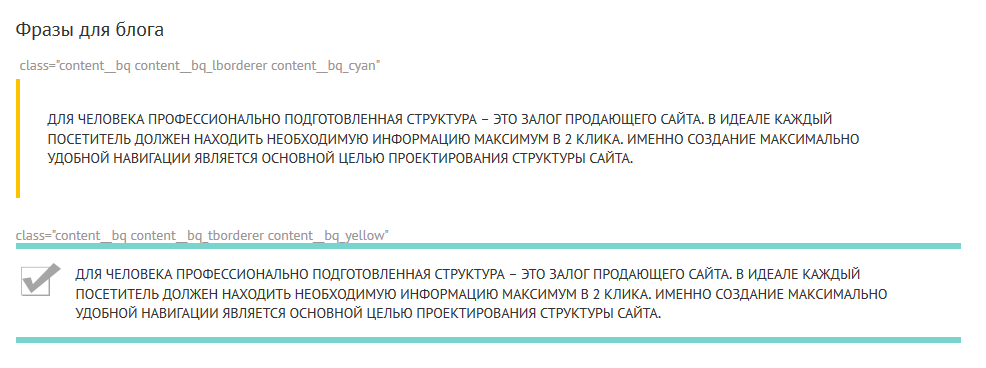 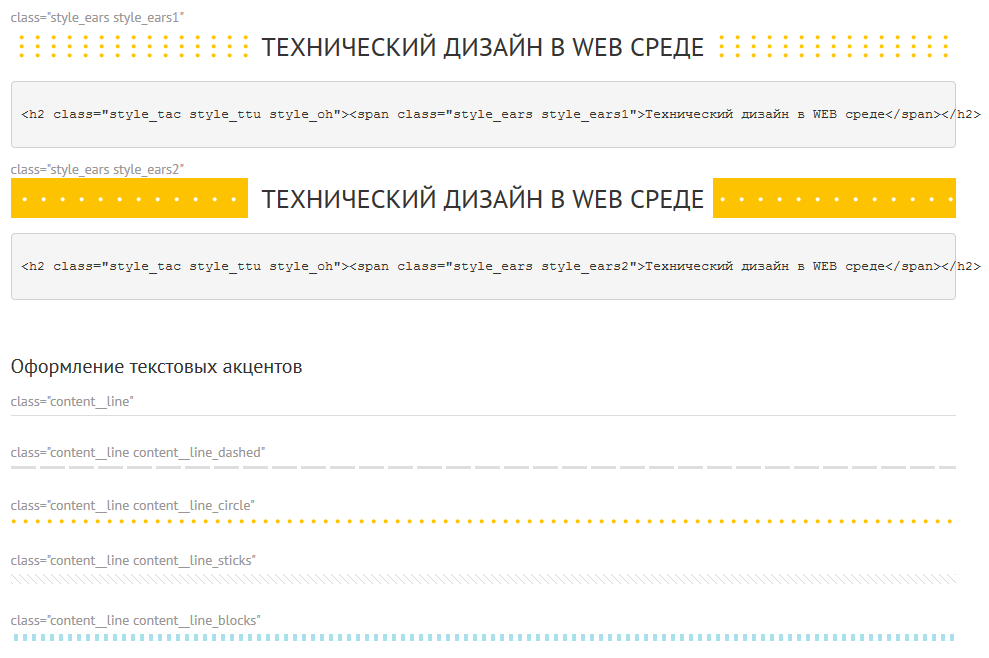 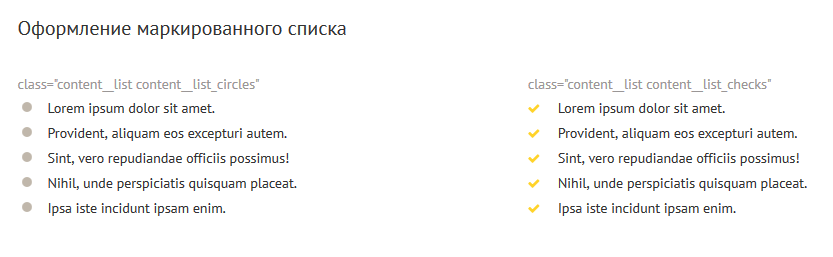 Контентный план, как найти копирайтеров для написания текстов медицинской тематики.
Как писать продающие тексты?
Основная мысль: Нужно писать тексты не для SEO, а учитывая особенности компании, для которой он пишется. 
Нужно составить общий Бриф для копирайтера, в котором описать все отличительные черты компании, целевую аудиторию, уникальное коммерческое предложение.
Текст должен получиться такой, которые нельзя скопировать на другой сайт!
Общие требования для текстов
Отсутствие грамматических и синтаксических ошибок.
Уникальность текста должна приближаться к 100%
Текст должен иметь коммерческую принадлежность к конкретной компании.
Тематичность текста – текст должен принадлежать данной тематике, включать термины, смысловые обороты и другие нюансы.
Структура текста – каждый абзац должен содержать одну конкретную мысль, и если выстроить эти ядра абзацев, один должны выстраивать логическую цепочку.
Технические параметры: частота вхождений определённых ключевых фраз, тошнотность, вода и т.д.
Журнальное оформление текста.
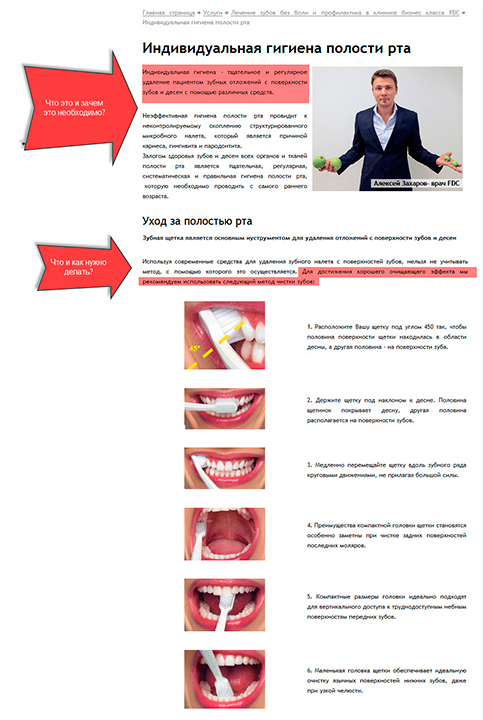 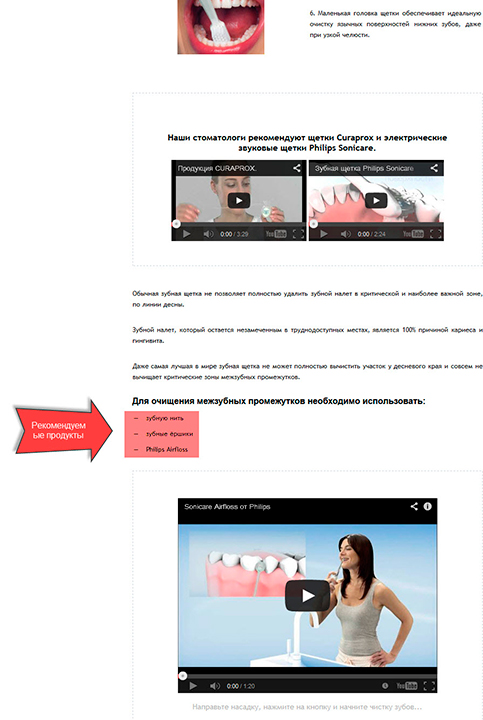 Портрет копирайтера
Профильное медицинское образование.
Опыт написания статей.
Минимальные знания html и основы SEO, WEB.

Стоимость 300-500руб./1000 знаков.
Контентный план – сайт должен всегда обновляться, улучшаться и увеличиваться в размере!
Определяем темы новостей, которые будут публиковаться на сайте, а затем транслироваться на тематические ресурсы, соц.сети и другие проекты (RSS + ручной постинг).
Определяем темы полезных статей, которые будут реально полезны пользователям.
Медиаконтент (портфолио, фотосессии, благодарности и т.п.)
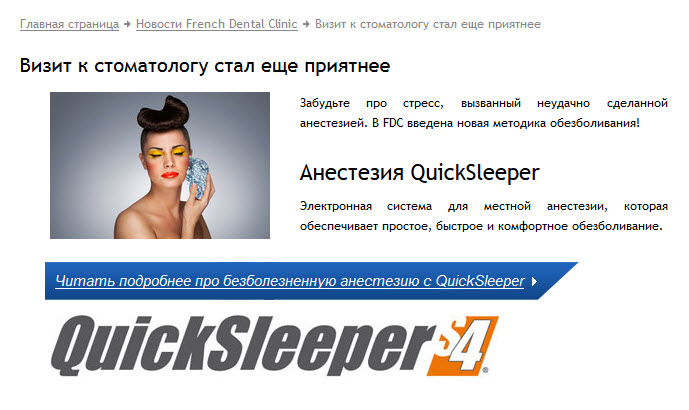 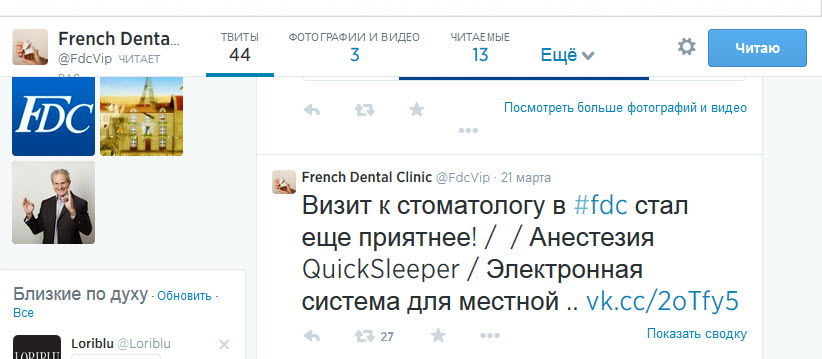 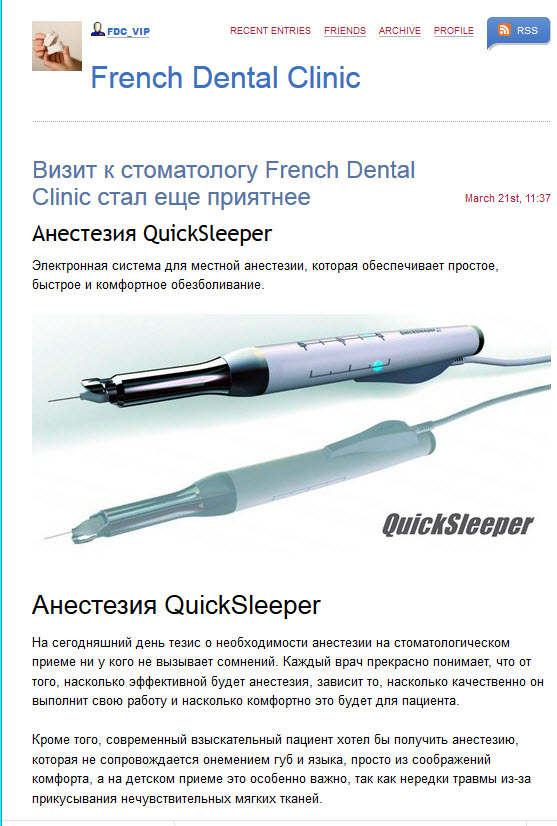 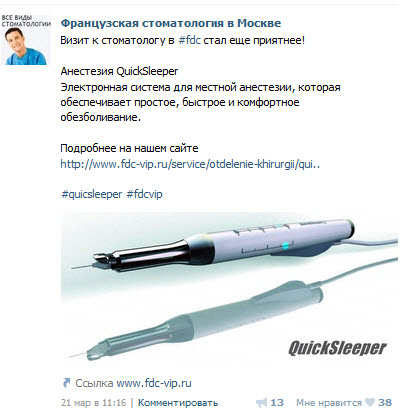 Контент для медицинских сайтов
Михаил Болдырев - boldyrev.ru
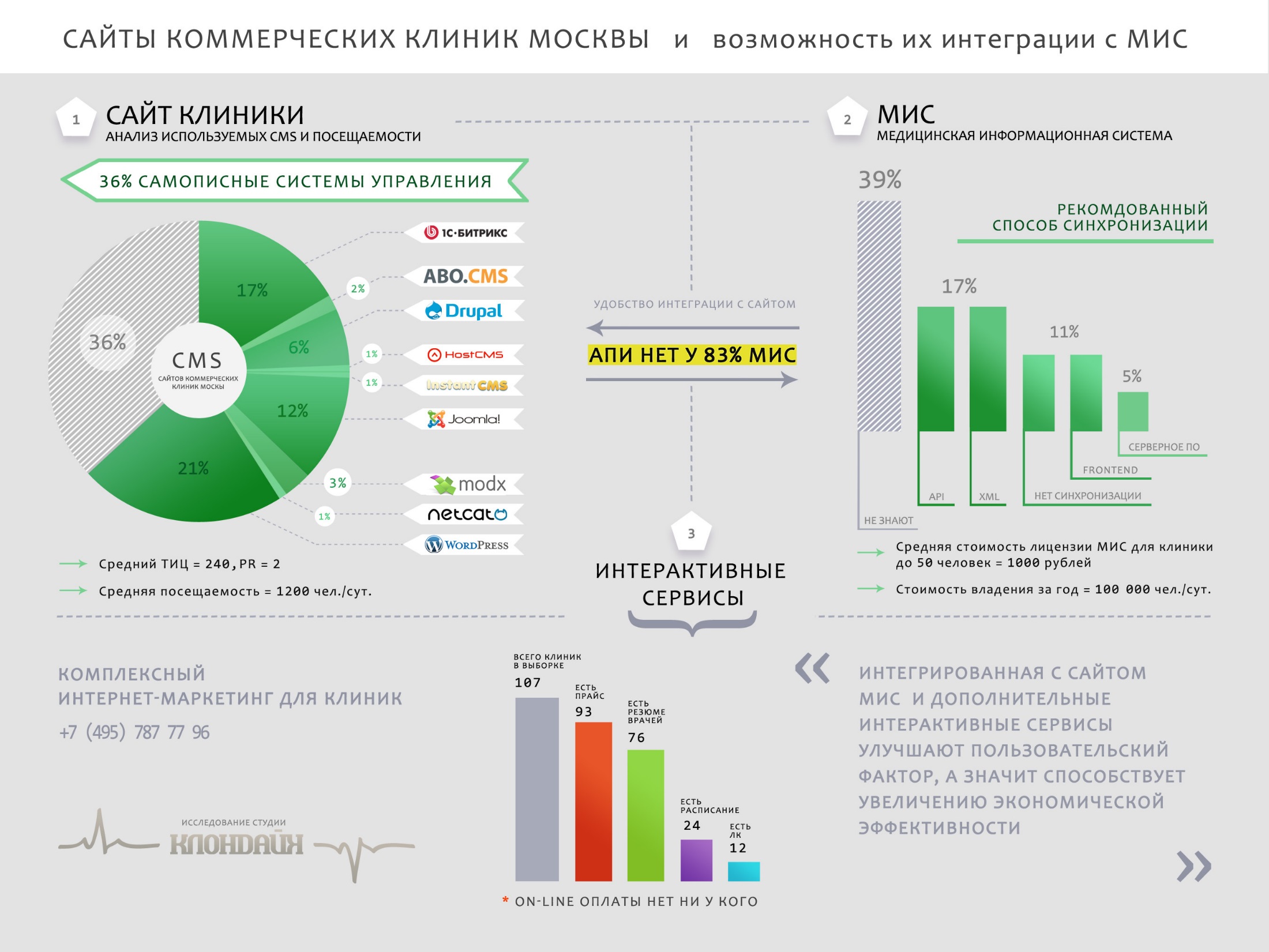